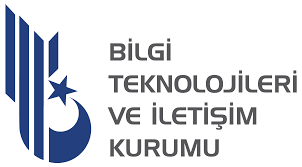 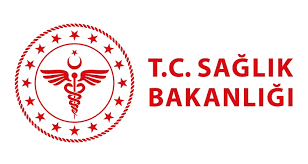 İNTERNET ve SOSYAL MEDYA
FARKINDALIĞI 
BİLİNÇLİ VE GÜVENLİ KULLANIM
 ‘Haklar ve Sorumluluklar’
Soru – Duyarsızlaşıyor muyuz? Çok mu abartıyoruz?
[Speaker Notes: Videoyu yürütün…]
Kaynaklar 
https://www.guvenliweb.org.tr/galeri/videolar
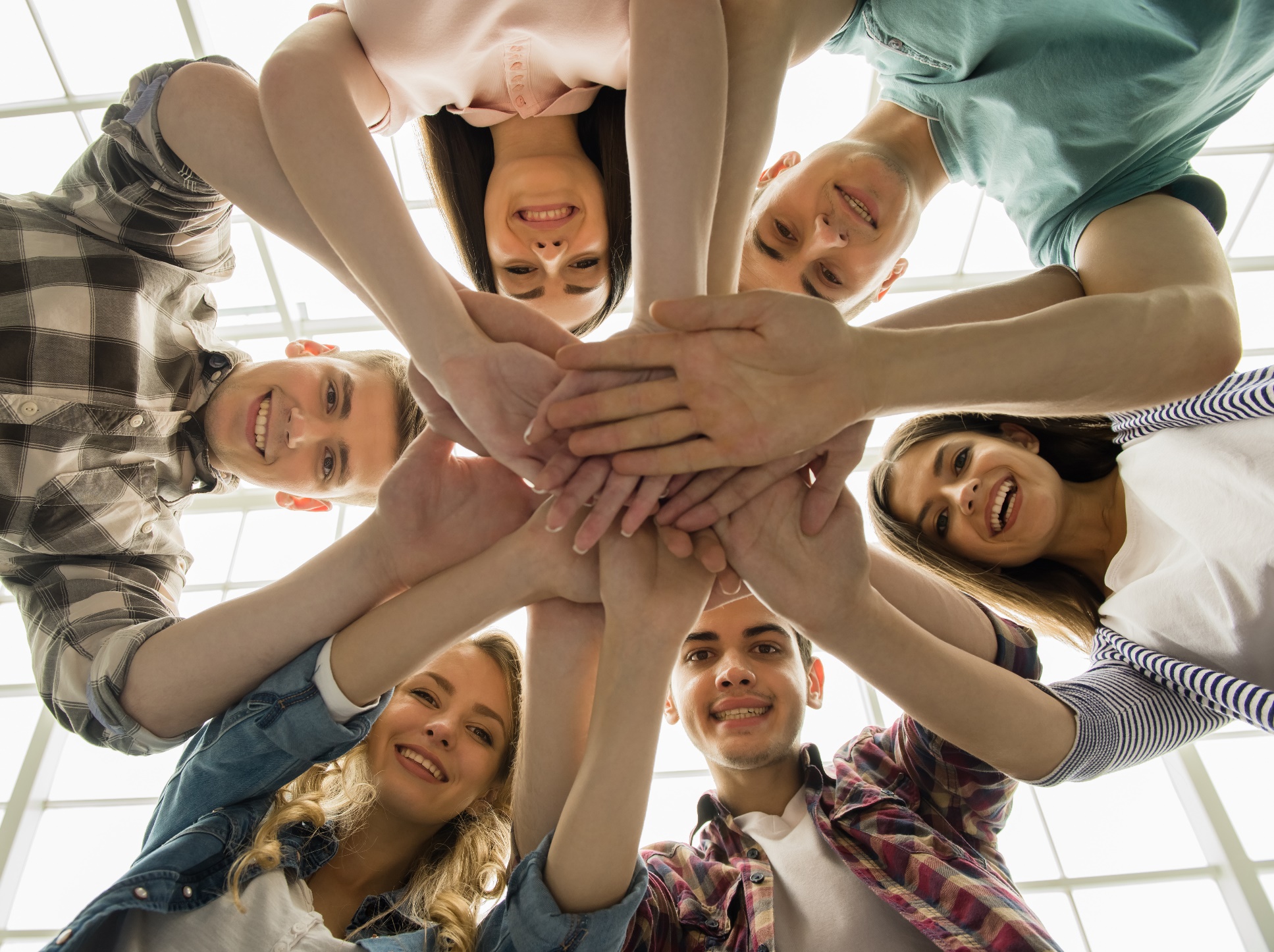 Teşekkürler!